BIKE INFO 18-RACE/2017
+ 5,4 PS
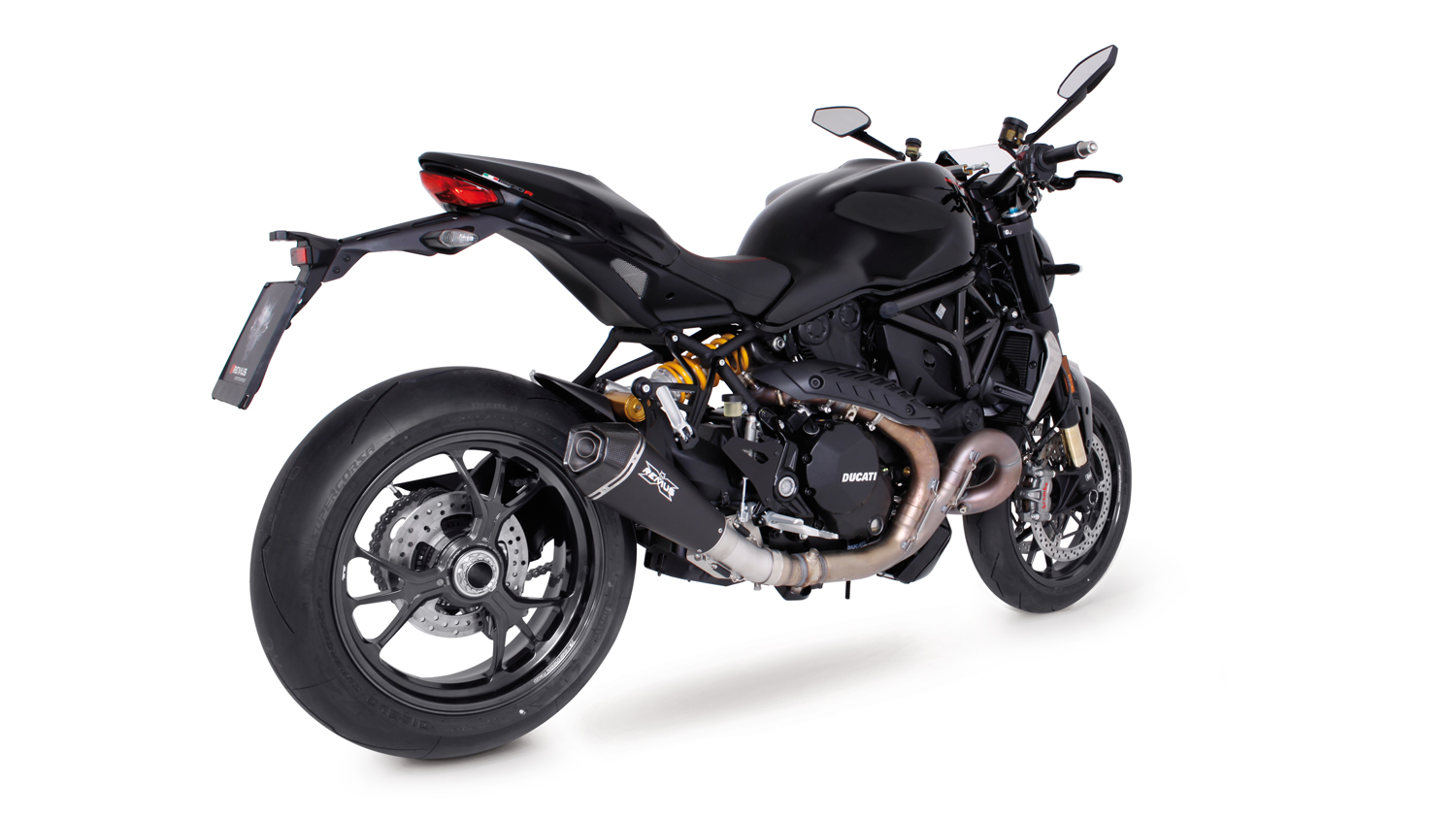 + 4,0 Nm
- 3,2 kg
Ducati Monster 1200 / S / R Mod. 2017 RACING EXHAUST OPTIONS FOR EXPORT ONLY
RACING black HYPERCONE
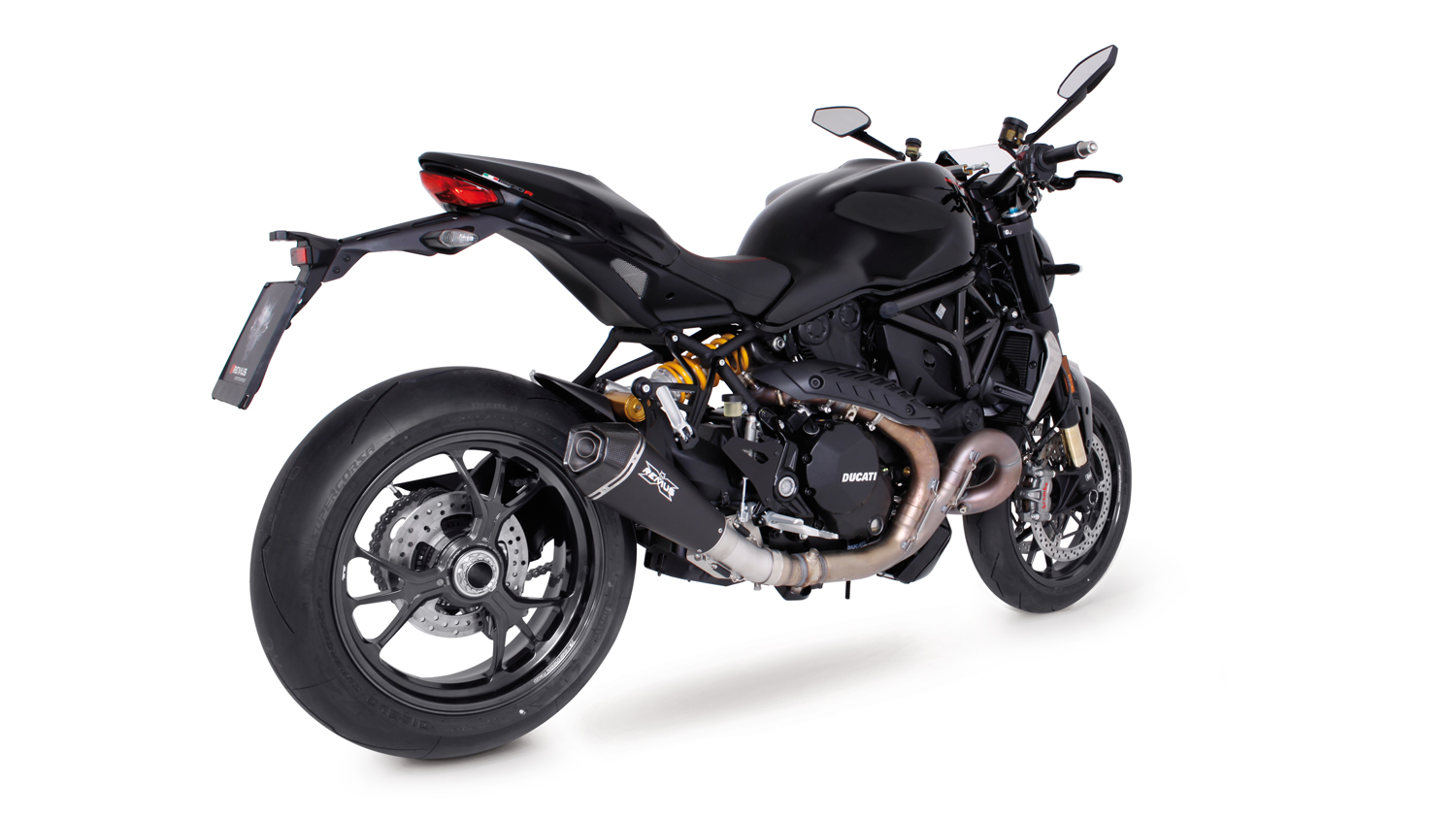 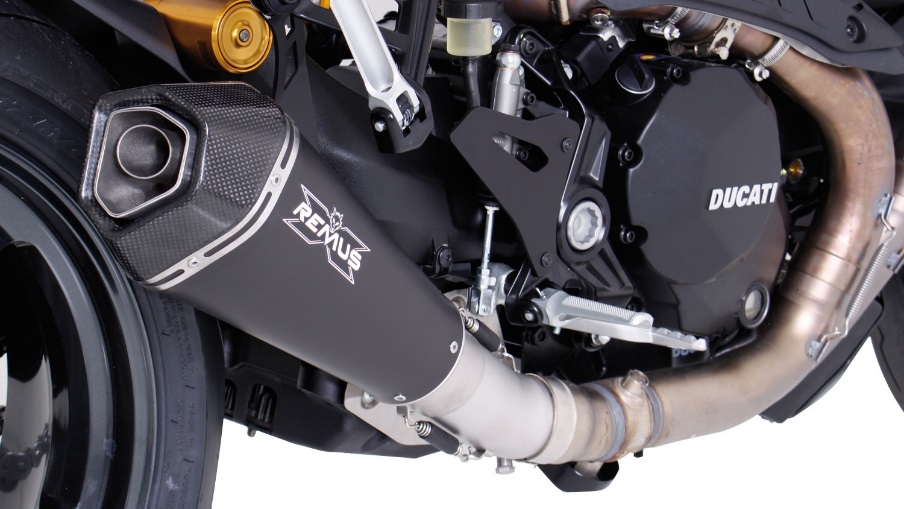 Abbildung kann vom Original abweichen / Picture can deviate from original product
RACING Titanium HYPERCONE
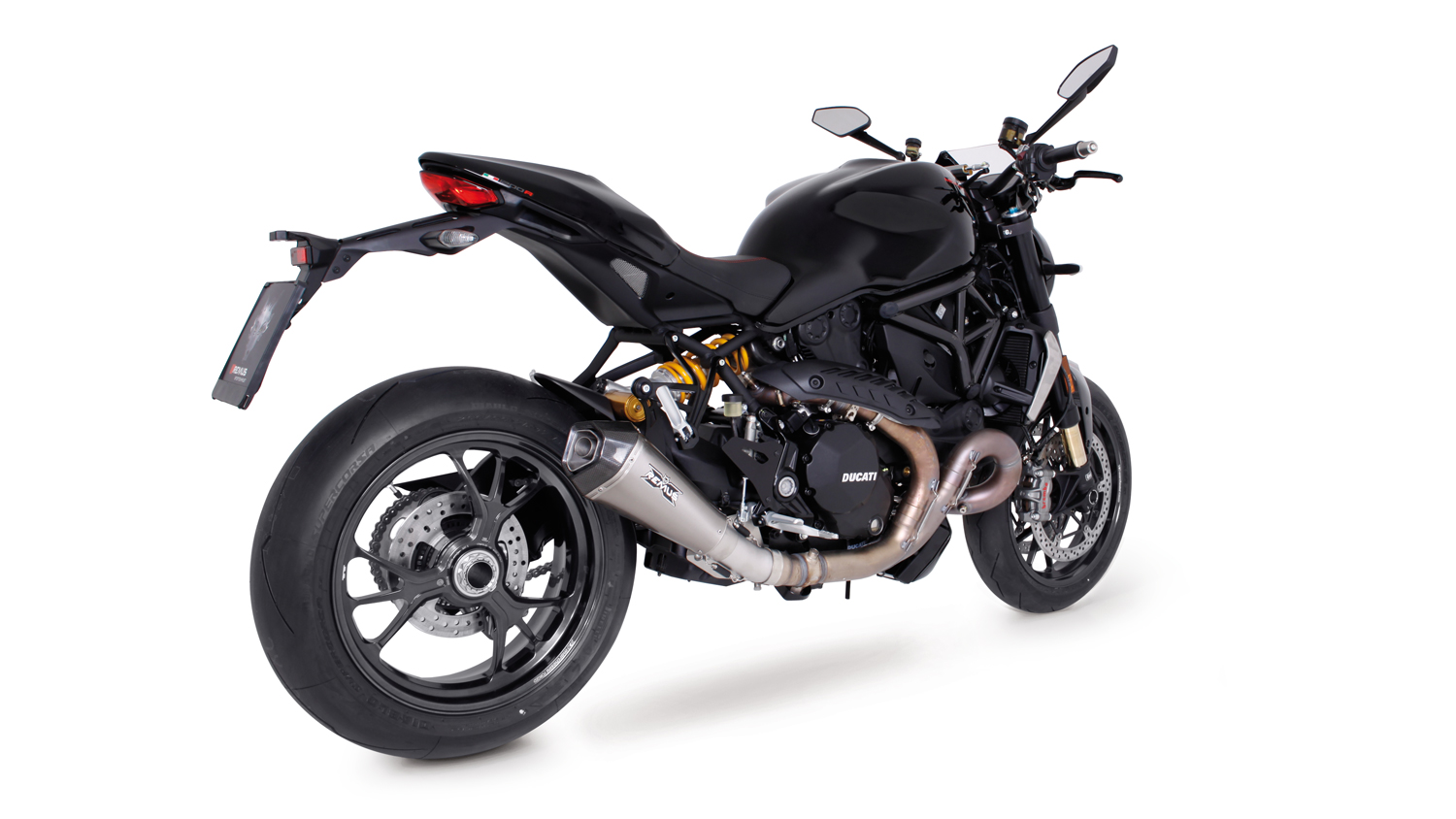 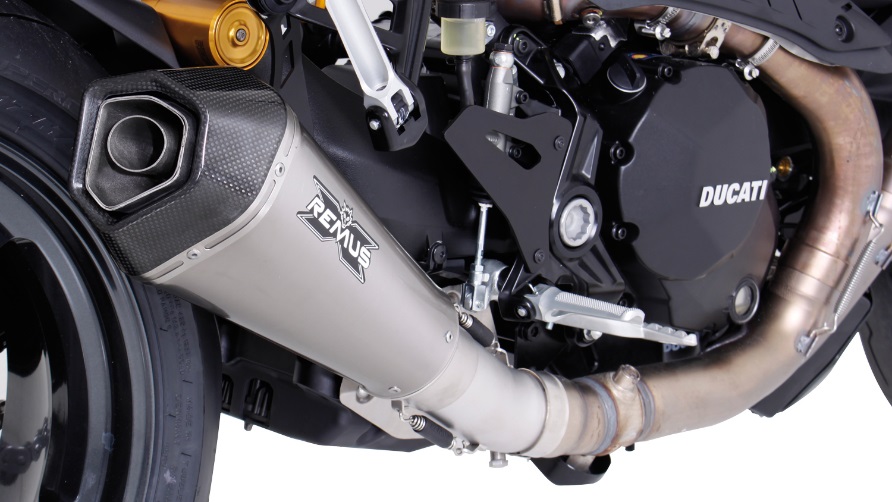 Dyno chart
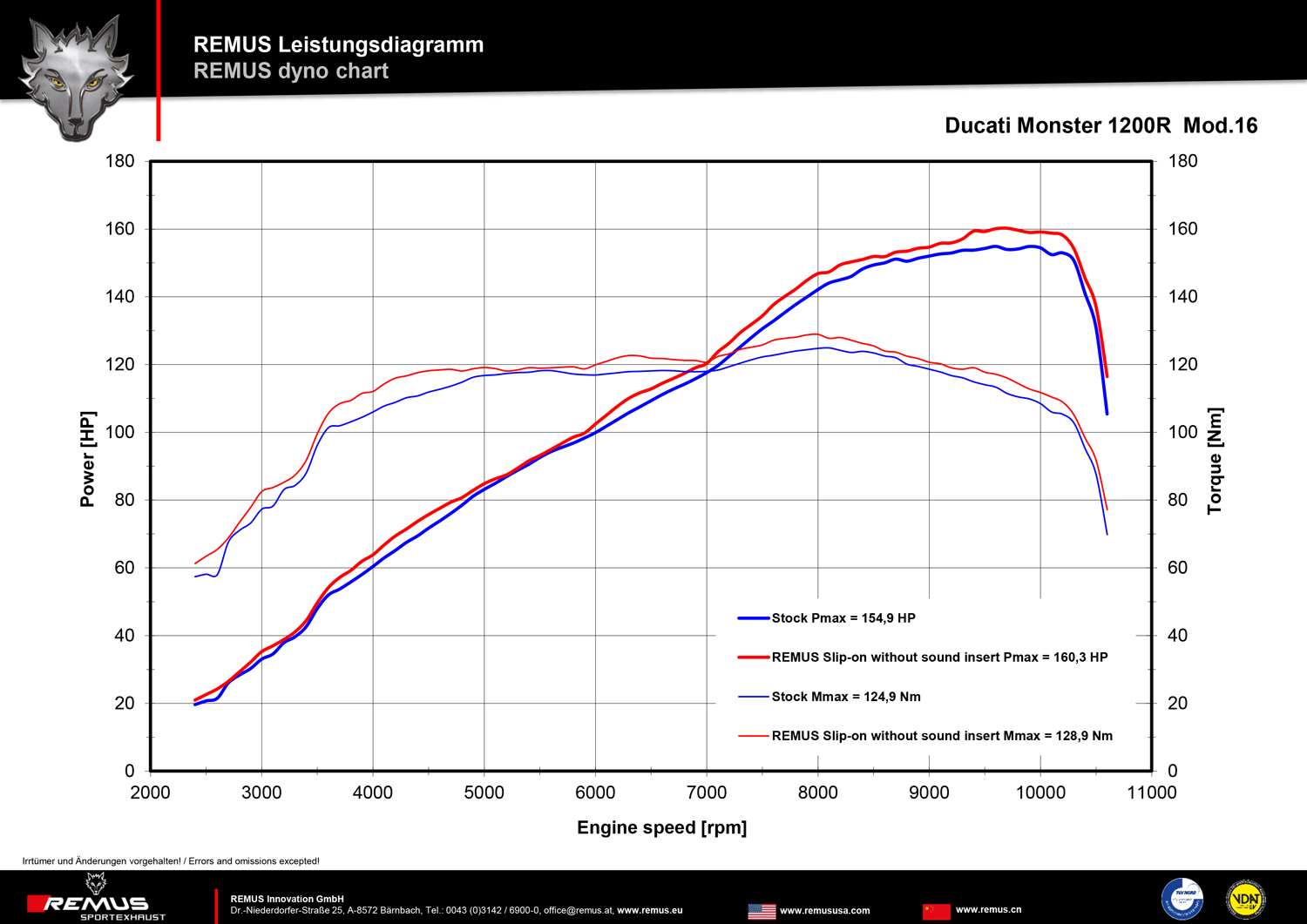 Technische Änderungen und Irrtümer bleiben vorbehalten. Subject to technical alterations and errors.
Part numbers